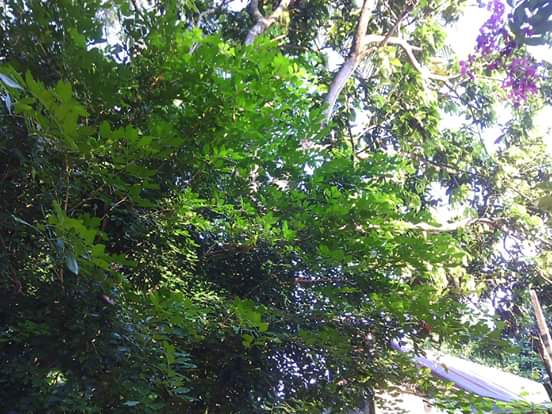 পৌরনীতি ও সু-শাসন ক্লাশে সবাইকে স্বাগতম
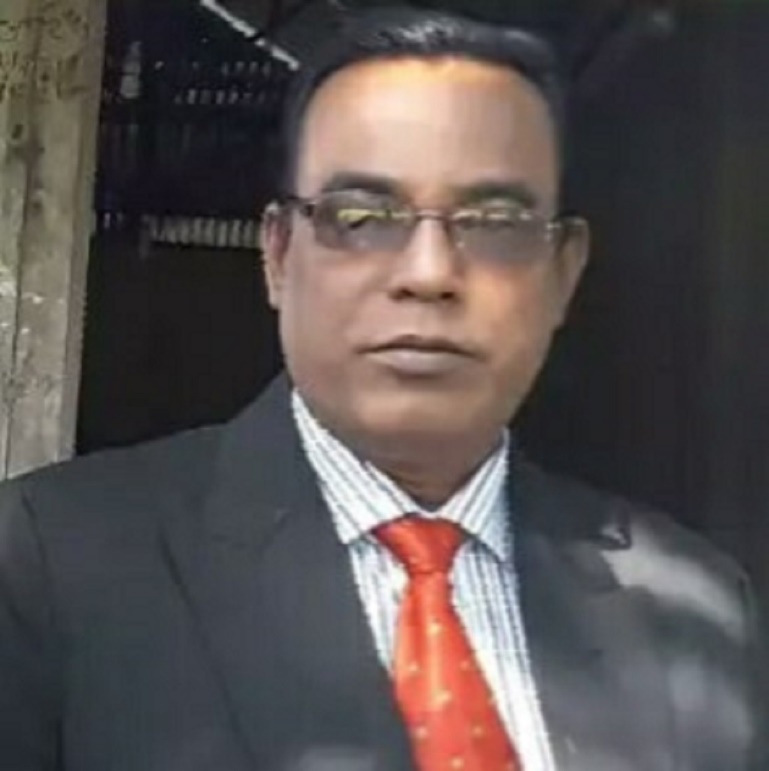 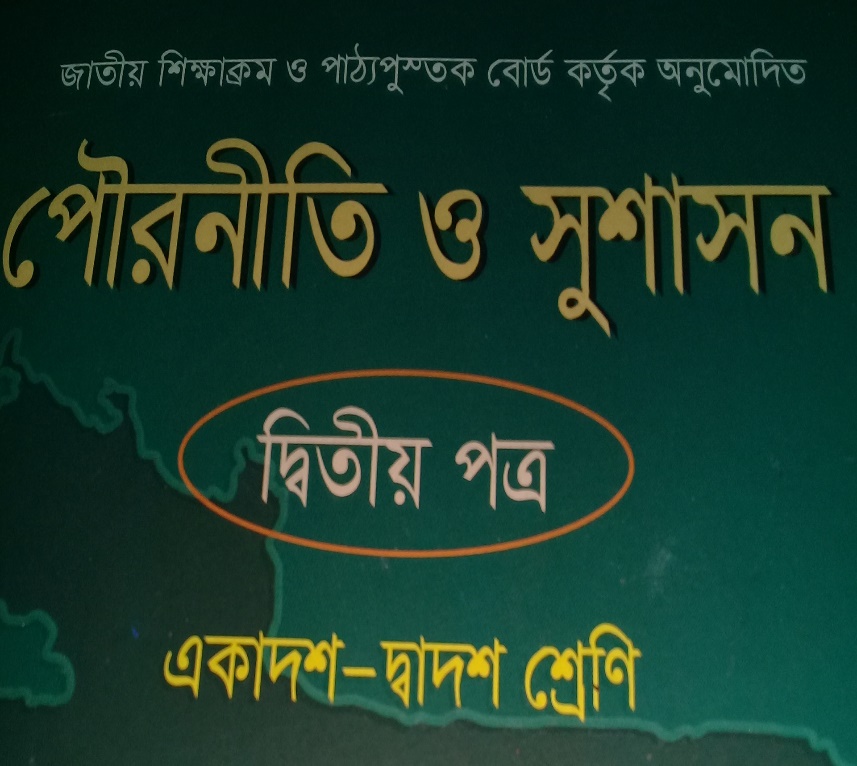 পরিচিতি
মোঃআজহারুল ইসলাম,
সহকারি অধ্যাপক,
জাংগালিয়া ইউনিয়ন উচ্চ মাধ্যমিক বিদ্যালয়,
পাকুন্দিয়া,কিশোরগঞ্জ,
মোবাইল নং ০১৭১২৩৮৯৭৫২।
শ্রেণীঃ  দ্বাদশ,
পৌরনীতি ও সু-শাসন ,
বিষয়ঃবাংলাদেশের রাজনৈতিক ব্যক্তিত্ব,
অধ্যায়ঃচতুর্থ,
সময়ঃ- ৫০ মিনিট,
তারিখঃ২৩/০৮/২০১৯
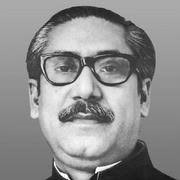 উপরের ছবিগুলি দেখে কি বুঝেছ তা বলতে পারবে।
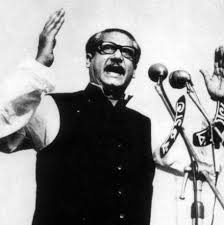 উপরের ছবি দ্বারা কি বুঝতে পারি।
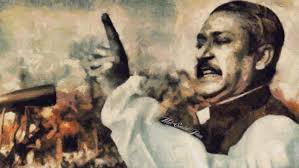 উপরের ছবি দ্বারা কি বুঝতে পারি।
বঙ্গবন্ধু শেখ মুজিবুর রহমানের সংক্ষিপ্ত জীবনীঃ-
বঙ্গবুন্ধু শেখ মুজিবুর রহমান ১৯২০ সালে ১৭ মার্চ গোপালগঞ্জ  জেলার টুঙ্গি পাড়া গ্রামের এক সম্রান্ত মুসলিম পরিবারে জন্ম গ্রহন করেন। তাঁর পিতা শেখ লুৎফ্র রহমান, মাতা সায়েরা বেগম। ২ বোন ও ৪ ভাইয়ের মধ্যে শেখ মজিব্বুর রহমান ছিলেন তৃতীয়। তিনি তুঙ্গিপাড়ার গিমাডাঙ্গা প্রাথমিক বিদ্যালয়,গোপালগঞ্জ পাবলিক স্কুল ও মিশন স্কুলে লেখাপড়া করেন। ১৯৪২ সালে এন্ট্রাস পাশ করে কলকাতা ইসলামিয়া কলেজে ইন্টারমিডিয়েটে ভর্তি হন। ১৯৪৭ সালে ঢাকা বিশ্ববিদ্যালয়ে আইন বিভাগে ভর্তি হন। তাঁর পর থেকে রাজনীতিতে সক্রিয় ভাবে অংশ গ্রহন করে ১৯৫২ সালের ভাষা আন্দোলন, ১৯৫৪ সালের নির্বাচন, ১৯৬৬ সালে ৬ দফা আন্দোলন, ১৯৭০ সালের নির্বাচন, ৭ মার্চের ভাষন, সর্বপরি মুক্তিযুদ্ধের মাধ্যমে স্বাধীন বাংলাদেশ গঠন করেন।
বঙ্গবন্ধু শেখ মুজিবুর রহমানের রাজনৈতিক অবদান সমূহঃ-
বঙ্গবন্ধু শেখ মুজিবুর রহমানের রাজনৈতিক কর্মজীবনের সূচনাঃ-
শেখ মুজিবুর রহমানের রাজনৈতিক কর্মজীবনের সূচনাঃ-
স্বাধীনতা যুদ্ধের ঘটনা প্রবাহঃ-
৭ মার্চের ভাষণঃ-
উত্তরঃ ১৯৭১ সালে ৭ মার্চ বঙ্গবন্ধু শেখ মজিবুর রহমান স্বাধীনতা যুদ্ধের প্রস্তুতি হিসেবে রেসকোর্সের ঐতিহাসিক জনসভায় লাখো জনতার করতালির মাধ্যমে ১৮ মিনিট ব্যাপী স্বাধীনতার সংগ্রামের ডাক দেন। তিনি বলেন’’ রক্ত যখন দিয়েছি ,রক্ত আরো দিব, তবো দেশকে মক্ত করে ছাড়ব,ইনশাল্লাহ’’। ঘরে ঘরে দূর্গ গড়ে তোল, তোমাদের যার যা কিছু আছে ,তাহাই নিয়ে শক্রর মোকাবেলা কর।’’ এবারের সংগ্রাম মুক্তির সংগ্রাম, - এবারের সংগ্রাম স্বাধীনতার সংগ্রাম’’।
শিখন ফলঃ-
বঙ্গবন্ধু শেখ মুজিবের জন্ম সাল ও তারিখ বলতে পারবে,
 বঙ্গবন্ধু শেখ মুজিবের রাজনৈতিক অবদান সমুহ ব্যাখ্যা করতে পারবে,
৭ মার্চ এর ভাষণটি বিশ্লেষন করতে পারবে,
মূলপাঠঃ-
আজকের পাঠের বিষয়ঃ-
জাতির জনক বঙ্গবুন্ধ শেখ মজিবুর রহমানের জন্ম সাল, শিক্ষা জীবন,রাজনৈতিক অবদান,৭ মার্চের ভাষণ ও মুক্তিযুদ্ধের ঘঠনা সমূহ।
দলীয় কাজঃ-
৩টি দলে বিভক্ত হয়ে নিম্নের প্রশ্নগুলির উত্তর দাওঃ-
ক দলঃ  বঙ্গবন্ধু শেখ মুজিবুর রহমানের কতসালের কত তারিখ।
খ দলঃ  বঙ্গবন্ধু শেখ মুজিবুর রহমান ৬ দফা কর্মসূচী কোথায় পাশ করেন।
গ দলঃ ৭ মার্চের ভাষণটির মূল্যায়ন কর?
একক কাজঃ-
ঐতিহাসিক ৭ মার্চ এর ভাষাণটি ব্যাখ্যা কর?
         ৩ মিনিটের মধ্যে উত্তর দাও ?
জোড়ায় কাজঃ-
ক দলঃ- ৬ দফা কর্মসূচী বলতে কি বুঝ ?
খ দলঃ- ৭০,এর নির্বাচন বলতে কি বুঝ ?
গ দলঃ- ২৬ ,মার্চকে স্বাধীনতা দিবস বলা হয় কেন ?
   ৩টি দলে বিভক্ত হয়ে উপরের প্রশ্নের উত্তরগুলির উত্তর দাও ?
মুল্যায়নঃ-
১। বঙ্গবন্ধু শেখ মুজিবুর রহমান ১৯২০ সালের কত তারিখ জন্ম গ্রহন করেন?
ক।১৭ মার্চ,                                          খ। ১৮ মার্চ,
গ।১৯ মার্চ,                                           ঘ। ২০ মার্চ,
২।বঙ্গবুন্ধ শেখ মুজিবুর রহমানের ঐতিহাসিক ভাষণটি কত মিনিট স্থায়ী ছিল?
ক।১০ মিনিট,                                          খ।১৫ মিনিট,
গ। ১৮ মিনিট,                                          ঘ। ২০ মিনিট,
বাড়ীর কাজঃ-
জাতির জনক বঙ্গবন্ধু শেখ মুজিবুর রহমানের রাজনৈতিক অবদানের উপর একটি প্রতিবেন তৈরী করে জমা দিবা।
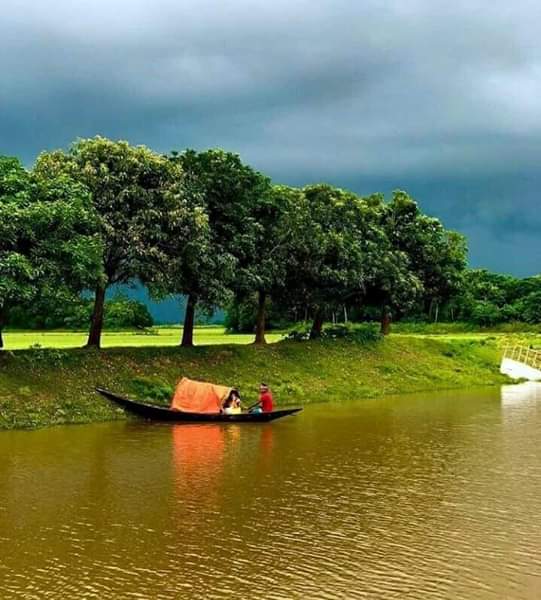 সবাইকে ধন্যবাদ